Primjena ultraljubičastog, rengenskog i gama zračenja
Gama zračenje :
Radiologija- ozračivanje kojim se uništavaju stanice oboljelog tkiva kod različitih vrsta tumora
 
Uništavanje štetnih mikroorganizma u hrani ili na kirurškim instrumentima
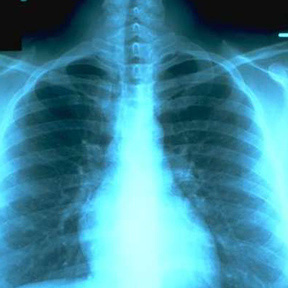 Drago kamenje - gama zračenje na temperaturama od 400- 500 C° promjeni boju minerala ili ga zatamni
 
Gama – kamera – uređaj koji dokazuje radioaktivnost
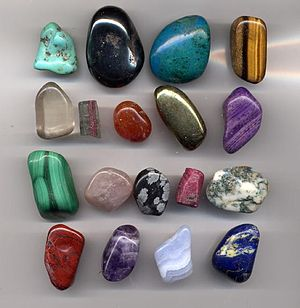 Rengensko zračenje :
Medicinska radologija i radiografija – slikanje kosti i unutarnjih organa – zrake prolaze kroz kožu no ne i kroz kosti i organe zato na slici vidimo njihove obrise
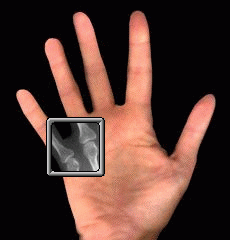 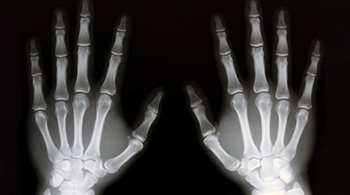 Floroskopija – proces koji omogučuje doktoru da vidi stezanja jednajka i bilo koju anatomsku manu kao što su suženja ili rane 

Računalna tomografija ili CT – slojevni prikaz pregledavanog djela tijela
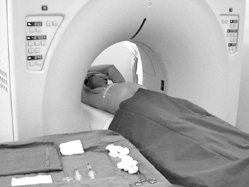 Ultraljubičasto zračenje :
230-400nm – optički davači i razni el. instrumenti 
230-365nm – dezinfekcija 
250-300nm – otkrivanje ljekova i droga
300-400nm – svjetleče UV diode (LED)
300-365nm – očvrščivanje polimera i sušenje tonera kod printanja
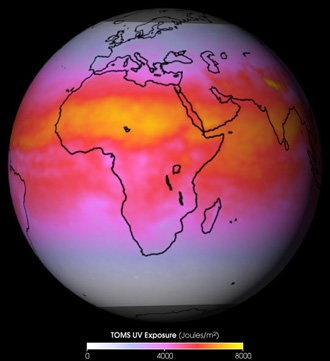 230-365 – pračenje oznaka kao što je barkod
270-300nm – analiza bjelančevina DNA redosljed i pronalaženje ljekova 
300-320nm – fotokemoterapija u medicini 
 Otkrivanje minerala – neki od njih pod zračenjem pokazuju floroscenciju 
Solariji 
U proizvodnji poluvidiča, integriranih krugova i tiskanih pločica
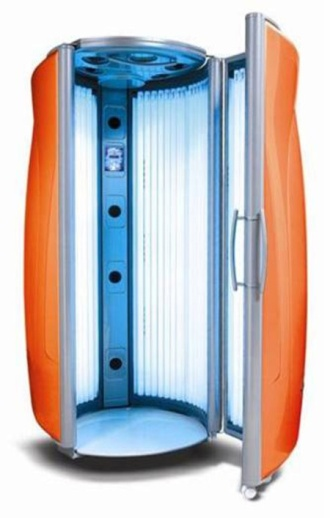 HVALA NA PAŽNJI !!!
Prezentaciju izradile : Lucija Kralj                   
                                         Andrijana Čelig          